BÀI 6
VĂN BẢN 2
ĐẼO CÀY GIỮA ĐƯỜNG
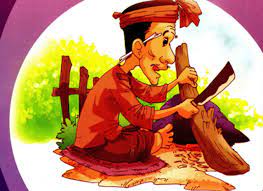 Hãy kể một câu chuyện ngắn hoặc sự việc để lại cho em bài học sâu sắc về cuộc sống.
VĂN BẢN 2:
Đẽo cày giữa đường
I. Trải nghiệm cùng văn bản
II. Suy ngẫm và phản hồi
III. Tổng kết
I. TRẢI NGHIỆM CÙNG VĂN BẢN
I. Trải nghiệm cùng văn bản
1.
Đọc – tóm tắt
- Đọc giọng to, rõ ràng và lưu loát.
- Thể hiện rõ lời thoại của các nhân vật (nhấn mạnh vào những từ ngữ trong lời các nhân vật và từ ngữ thể hiện thái độ và hành động của nhân vật chính).
I. Trải nghiệm cùng văn bản
2.
Tìm hiểu chung
I. Trải nghiệm cùng văn bản
2.
Tìm hiểu chung
+ P1 (đoạn 1): Bối cảnh của người thợ mộc
+ P2 (đoạn 2): Công việc đẽo cày của anh thợ mộc
+ P3 (đoạn 3): Kết quả của việc đẽo cày
Truyện ngụ ngôn
Người thợ mộc
Ngôi thứ 3
II. SUY NGẪM VÀ PHẢN HỒI
II. Suy ngẫm và phản hồi
1. Câu chuyện đẽo cày của người thợ mộc
Hãy tóm tắt bối cảnh của truyện “Đẽo cày giữa đường”.
a. Hoàn cảnh của người thợ mộc
Một anh thợ mộc dốc hết vốn trong nhà ra mua gỗ để làm nghề đẽo cày.
II. Suy ngẫm và phản hồi
1. Câu chuyện đẽo cày của người thợ mộc
THẢO LUẬN NHÓM
b. Công việc đẽo cày của người thợ mộc
Ở đoạn 2, người thợ mộc hành động như thế nào sau mỗi lần góp ý? Từ đó em hãy nhận xét về tính cách của nhân vật.
II. Suy ngẫm và phản hồi
1. Câu chuyện đẽo cày của người thợ mộc
b. Công việc đẽo cày của người thợ mộc
Cho là phải - đẽo ngay
Phải đẽo cao, to mới dễ cày.
Phải đẽo nhỏ, thấp hơn.
Nghe cũng có lí – đẽo theo
Phải đẽo to gấp đôi, gấp ba cho voi cày.
Nghe có lãi - Liền đẽo ngay
Không có chính kiến, luôn bị động, thay đổi theo ý của người khác.
II. Suy ngẫm và phản hồi
1. Câu chuyện đẽo cày của người thợ mộc
c. Kết quả của việc đẽo cày
Kết quả của việc đẽo cày của người thợ mộc là gì?
- Anh ta bày đầy hàng ra nhưng không ai mua.- Tất cả gỗ đẽo đều hỏng hết.- Vốn liếng đi đời nhà ma.=> Anh thợ mộc hết vốn liếng, không đạt được kết quả mong muốn.
II. Suy ngẫm và phản hồi
2. Bài học
Qua câu chuyện này, em rút ra cho mình bài học gì?
03.
01.
Xác định mục tiêu
Có chính kiến
Mỗi người cần biết lắng nghe có chọn lọc, có chủ kiến của bản thân, kiên định, không nên cả tin người khác, ai nói gì cũng làm theo.
Làm việc gì cũng cần xác định mục tiêu (đích đến)
04.
Kiên định
02.
Tìm hiểu hương pháp
Cần tìm hiểu rõ về cách làm
Con người cần biết cố gắng, nỗ lực để thực hiện những điều mình mong muốn.
Ý nghĩa chính của thành ngữ “Đẽo cày giữa đường”
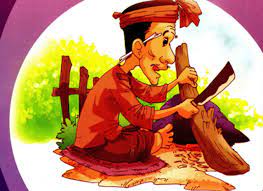 Câu thành ngữ này hàm ý chỉ kẻ hành động ngu ngốc, không có chủ kiến, luôn bị động nên hay thay đổi theo ý kiến người khác, cuối cùng chẳng đạt được kết quả gì.
III. TỔNG KẾT
– Nêu nội dung chính và bài học cuộc sống từ truyện “Đẽo cày giữa đường”.– Điều gì đã làm nên sức hấp hẫn của truyện?
III. Tổng kết
1. Nghệ thuật
2. Nội dung
- Câu chuyện kể về người thợ mộc đẽo cày theo ý người khác dẫn đến kết quả mất hết vốn liếng.
- Qua đó, tác giả dân gian nhắn nhủ mỗi người cần có chính kiến, kiên định, biết lắng nghe có chọn lọc, không nên vội vàng nghe theo lời người khác.
- Truyện ngụ ngôn. Kể chuyện ngôi  thứ ba.
- Tình tiết có mức độ tăng dần. 
- Kết thúc truyện gắn với bài học sâu sắc trong cuộc sống.
Nếu em là người thợ mộc trong truyện, em sẽ làm gì?
Viết đoạn văn (khoảng 5 – 7 câu) có sử dụng thành ngữ Đẽo cày giữa đường
-  Nội dung: khuyên nhủ con người biết giữ chính kiến, biết lắng nghe
-  Chính tả và diễn đạt: đúng chính tả và không mắc lỗi diễn đạt.
- Dung lượng: khoảng 5 –7 câu.
Thực hiện ở nhà
Liên hệ với một sự việc trong cuộc sống có tình huống tương tự truyện Đẽo cày giữa đường và kể lại ngắn gọn sự việc đó.
Thank you very much!